Crystal structure
- By Bhagyawati sahu
Bsc. -lll year ( maths)
Date – 25.05.2021
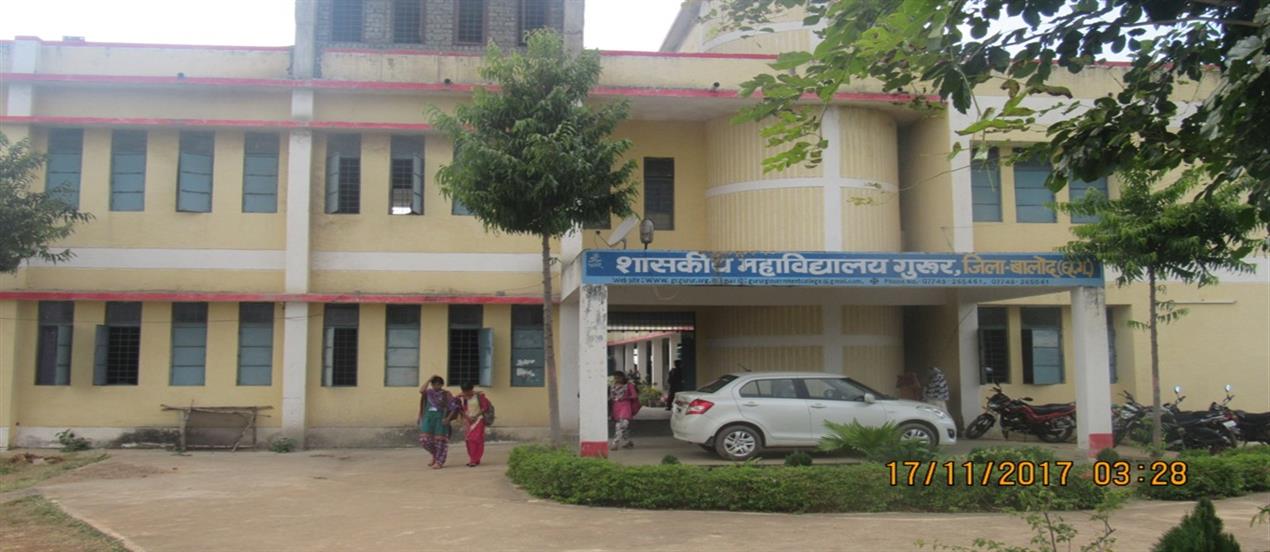 Outline-
1.  क्रिस्टल संरचना ( crystal structure) 
2.   जालक एवम् आधार की परिभाषा                             
      (Defination of Lattice and basis ) 
3.   ठोसों का क्रिस्टलीय तथा ग्लासी रूप                                          
    ( Crystalline and Glassy forms of solids)
4.  क्रिस्टलीय तथा अक्रिस्टलीय ठोसों में अंतर
     ( Defferent between crystalline and non crystalline  solids)              
5.  द्रव क्रिस्टल ( Liquid crystals)
Crystal structure : -
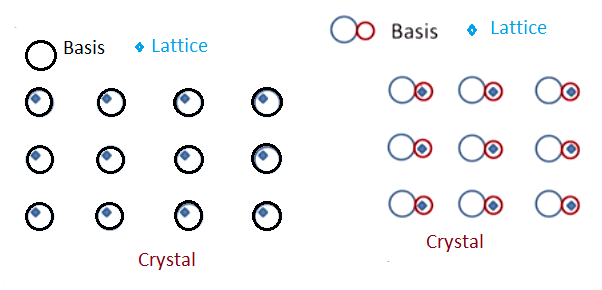 जालक एवम् आधार :-
a. जालक ( Lattice)- लेटिस ( या जालक)  किसी क्रिस्टल की संरचना को ज्यामितीय रूप से व्यक्त करने के लिए प्रयुक्त बिंदुओं का समूह है l इन बिंदुओं को जालक बिंदु या lattice point कहते हैंl 
b. आधार  ( Basis)- जालक बिंदु से संबंधित परमाणु अथवा अणु को आधार या basis कहते है l
  
                जालक + आधार =  क्रिस्टल संरचना
ठोसों का क्रिस्टलीय  तथा ग्लासी रूप :
क्रिस्टलीय ठोस -  वे ठोस पदार्थ जिनमे सभी परमाणु एक    
                           नियमित क्रम में व्यवस्थित होते हैं, 
                           क्रिस्टलीय ठोस कहलाते हैं l
उदाहरण - शर्करा चीनी, डायमंड , सल्फर आदि l
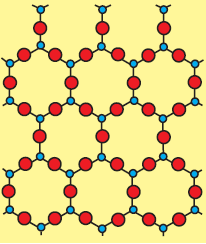 Differe
   क्रिस्टलीय तथा अक्रिस्टलीय ठोसों में अंतर -
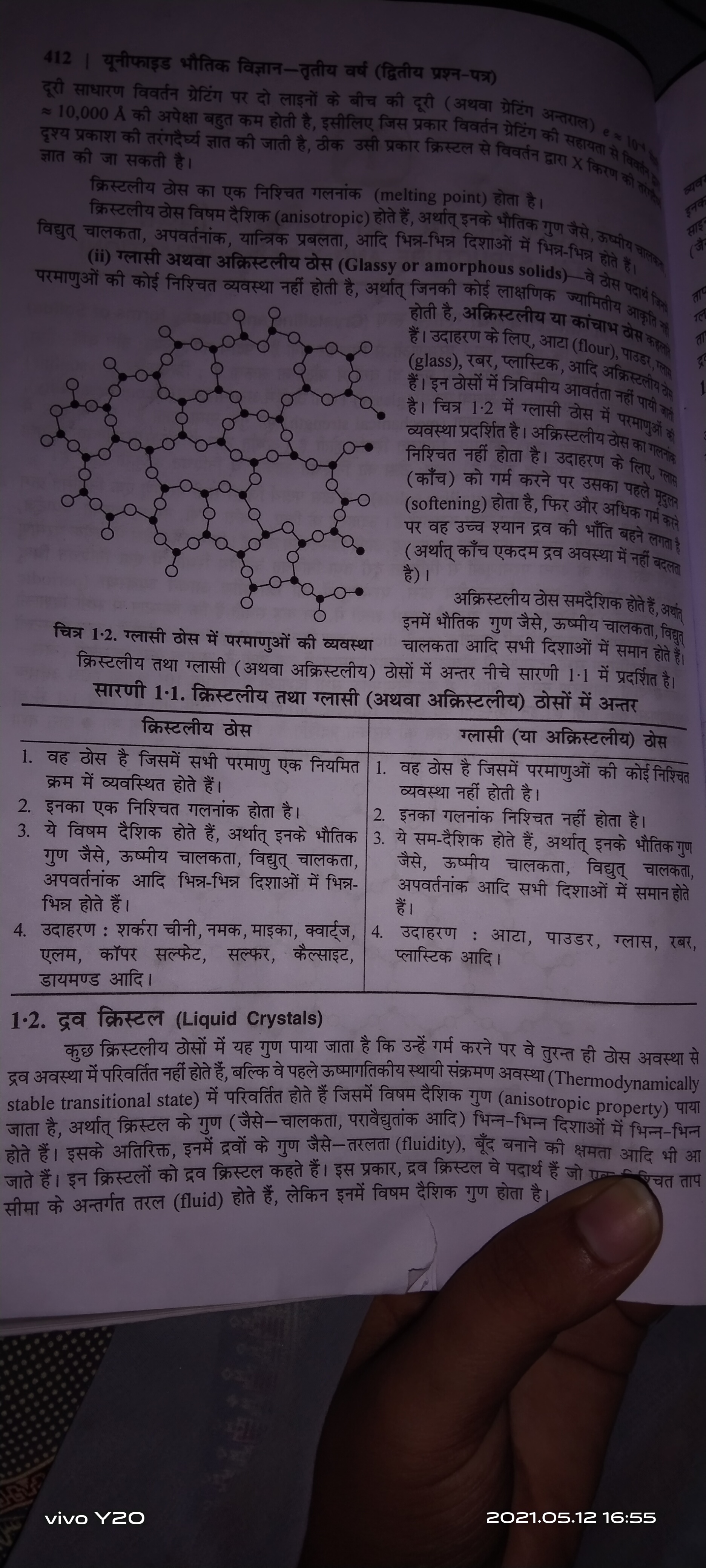 अक्रिस्टलीय ठोस - वे ठोस पदार्थ जिनमे परमाणुओं की कोई 
                           निश्चित व्यवस्था नहीं होती है, अर्थात् जिनकी कोई लाक्षणिक ज्यामितीय आकृति नहीं होती है , अक्रिस्टलीय ठोस कहलाते हैं l 
उदाहरण -  प्लास्टिक, रबर, कांच ( glass )  आदि l
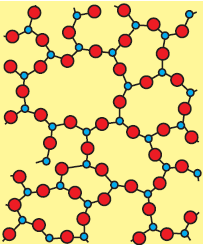 द्रव  क्रिस्टल ( Liquid Crystals ) -
द्रव क्रिस्टल वे पदार्थ हैं जो एक निश्चित ताप सीमा के अंतर्गत तरल (fluid) होते हैं, लेकिन इनमें विषम दैशिक गुण होता है l
उदाहरण  -  कोलेस्ट्रॉल   एस्टर l
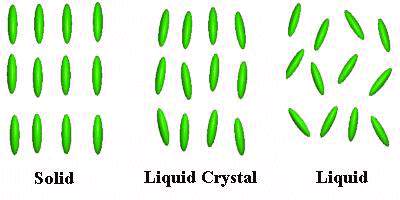 Thank you....🙏😊